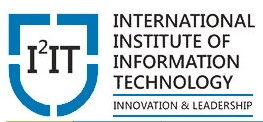 Artificial Intelligence
Introduction
Unit I
By : Ashvini Kulkarni
1
Hope Foundation’s International Institute of Information Technology, I²IT, P-14 Rajiv Gandhi Infotech Park, Hinjawadi, Pune - 411 057 
Tel - +91 20 22933441 / 2 / 3  |  Website - www.isquareit.edu.in ; Email - info@isquareit.edu.in
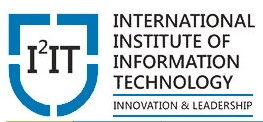 Syllabus
AI
Intelligent Agents
 Agents 
Agent types
Good behaviour
The nature of environments
structure of agents  
agents and nature of its environment
2
Hope Foundation’s International Institute of Information Technology, I²IT, P-14 Rajiv Gandhi Infotech Park, Hinjawadi, Pune - 411 057 
Tel - +91 20 22933441 / 2 / 3  |  Website - www.isquareit.edu.in ; Email - info@isquareit.edu.in
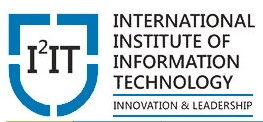 Artificial Intelligent
Artificial Intelligence is the study of how to make computers do things at the moment, and do better [1].
AI important elements:
Systems that think like humans 
Systems that act like humans 
Systems that think rationally 
Systems that act rationally
3
Hope Foundation’s International Institute of Information Technology, I²IT, P-14 Rajiv Gandhi Infotech Park, Hinjawadi, Pune - 411 057 
Tel - +91 20 22933441 / 2 / 3  |  Website - www.isquareit.edu.in ; Email - info@isquareit.edu.in
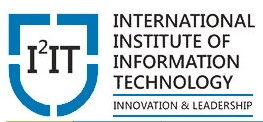 Artificial Intelligent
Applications of AI
Optical character recognition
Handwriting recognition
Speech recognition
Face recognition
Gaming
Artificial creativity
Computer vision, Virtual reality, and Image processing
Photo and Video manipulation
Diagnosis (artificial intelligence)
4
Hope Foundation’s International Institute of Information Technology, I²IT, P-14 Rajiv Gandhi Infotech Park, Hinjawadi, Pune - 411 057 
Tel - +91 20 22933441 / 2 / 3  |  Website - www.isquareit.edu.in ; Email - info@isquareit.edu.in
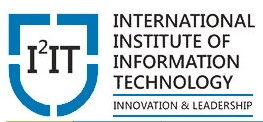 Intelligent Agent
An agent is anything that can be viewed as perceiving its environment through sensors and acting upon that environment through actuators shown in Figure[1]
Sensor input
percepts
Environment
Agent
action
Figure: Agent interaction with environment
5
Hope Foundation’s International Institute of Information Technology, I²IT, P-14 Rajiv Gandhi Infotech Park, Hinjawadi, Pune - 411 057 
Tel - +91 20 22933441 / 2 / 3  |  Website - www.isquareit.edu.in ; Email - info@isquareit.edu.in
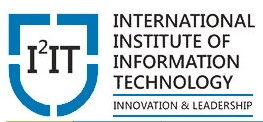 Agent Function and Agent Program
Agent action is decided upon any input perceived by any agent.

Agent program is the action taken against that percept sequence
6
Hope Foundation’s International Institute of Information Technology, I²IT, P-14 Rajiv Gandhi Infotech Park, Hinjawadi, Pune - 411 057 
Tel - +91 20 22933441 / 2 / 3  |  Website - www.isquareit.edu.in ; Email - info@isquareit.edu.in
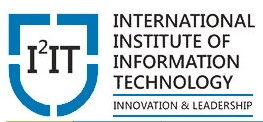 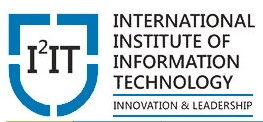 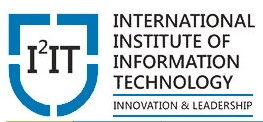 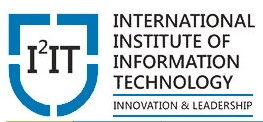 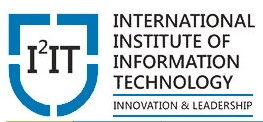 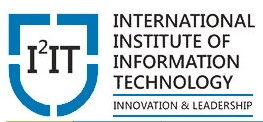 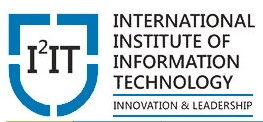 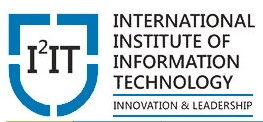 Good behaviour
Rationality: Agent selects action which maximizes the performance
Learn: Agent should learn from perceive sequences
Omniscient: Agent should know the outcome of its actions
Autonomous: Agent should compensate for half/inaccurate knowledge
7
Hope Foundation’s International Institute of Information Technology, I²IT, P-14 Rajiv Gandhi Infotech Park, Hinjawadi, Pune - 411 057 
Tel - +91 20 22933441 / 2 / 3  |  Website - www.isquareit.edu.in ; Email - info@isquareit.edu.in
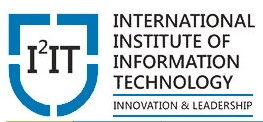 Nature of environments
Specifying the task environment
task environment specification includes the performance measure, the external environment, the actuators, and the sensors
8
Hope Foundation’s International Institute of Information Technology, I²IT, P-14 Rajiv Gandhi Infotech Park, Hinjawadi, Pune - 411 057 
Tel - +91 20 22933441 / 2 / 3  |  Website - www.isquareit.edu.in ; Email - info@isquareit.edu.in
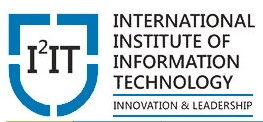 Nature of environments
Task performance can be measured by following parameters
PEAS (Performance, Environment, Actuators, Sensors) description
9
Hope Foundation’s International Institute of Information Technology, I²IT, P-14 Rajiv Gandhi Infotech Park, Hinjawadi, Pune - 411 057 
Tel - +91 20 22933441 / 2 / 3  |  Website - www.isquareit.edu.in ; Email - info@isquareit.edu.in
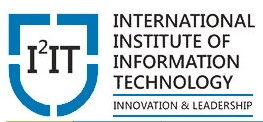 Nature of environments
Task performance can be measured by following parameters
PEAS (Performance, Environnent, actuator, sensors) description
10
Hope Foundation’s International Institute of Information Technology, I²IT, P-14 Rajiv Gandhi Infotech Park, Hinjawadi, Pune - 411 057 
Tel - +91 20 22933441 / 2 / 3  |  Website - www.isquareit.edu.in ; Email - info@isquareit.edu.in
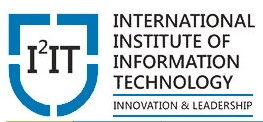 Example: Taxi Driver
Taxi Driver = Agent Type 	
Safe, fast, legal, comfortable trip, maximize profits 	=Performance Measure 	
Roads and other traffic, pedestrians, customers=Environment 	
Steering, accelerator, brake, signal horn, display=Actuators 	
Cameras, sonar, speedometer, GPS, odometer, accelerometer, engine sensors, keyboard =Sensors
11
Hope Foundation’s International Institute of Information Technology, I²IT, P-14 Rajiv Gandhi Infotech Park, Hinjawadi, Pune - 411 057 
Tel - +91 20 22933441 / 2 / 3  |  Website - www.isquareit.edu.in ; Email - info@isquareit.edu.in
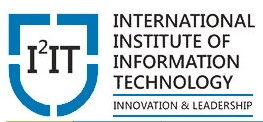 References
[1] Stuart Russell, Peter Norvig, ―Artificial       Intelligence‖, A Modern Approach, Pearson Education/Prentice Hall of India.
12
Hope Foundation’s International Institute of Information Technology, I²IT, P-14 Rajiv Gandhi Infotech Park, Hinjawadi, Pune - 411 057 
Tel - +91 20 22933441 / 2 / 3  |  Website - www.isquareit.edu.in ; Email - info@isquareit.edu.in